FIZIKA
8- sinf
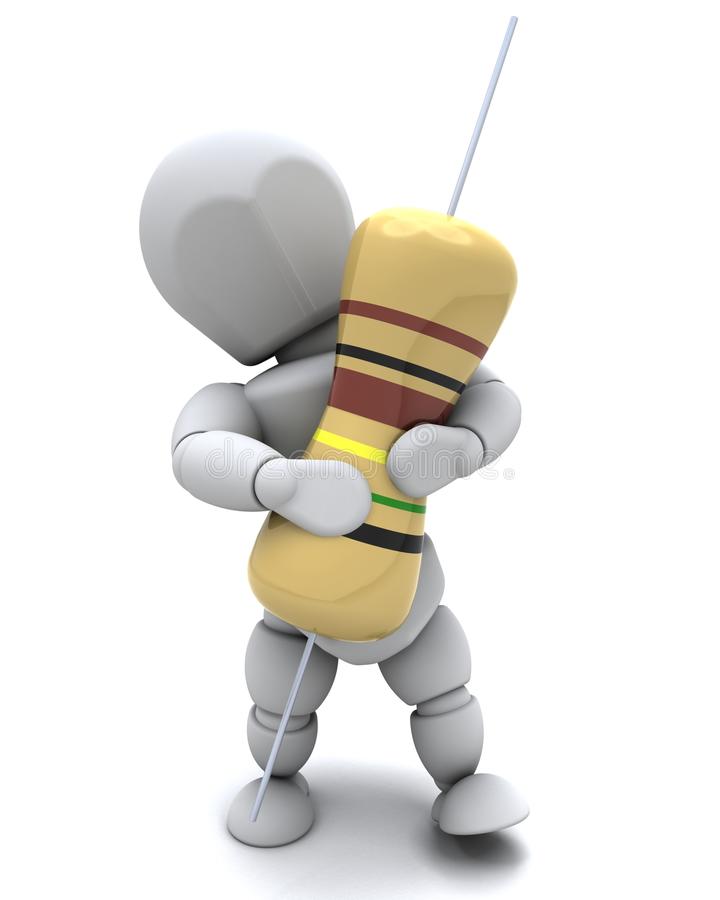 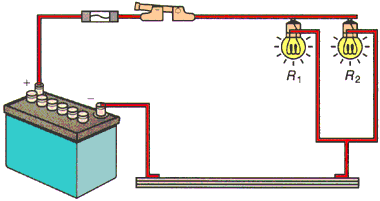 MUSTAHKAMLASH
O‘tkazgich orqali elektr toki o‘tganda ajralib chiqadigan issiqlik miqdor jihatdan nimaga teng?
Bajarilgan ishga teng. Q=A
O‘tkazgich orqali elektr toki o‘tganda ajralib chiqadigan issiqlik ajralib chiqishini qaysi olimlar kashf qilishdi?
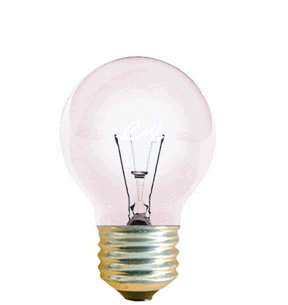 Jeyms Pesskot Joul,
Emiliy Xristianovich Lens
Birinchi cho‘g‘lanma elektr lampochkani kim qachon kashf qilgan?
Rus elektrotexnigi Aleksandr Nikolayevich Lodigin, 1872-yil.
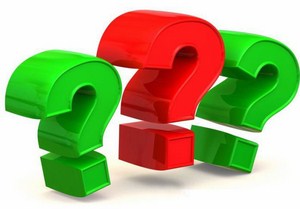 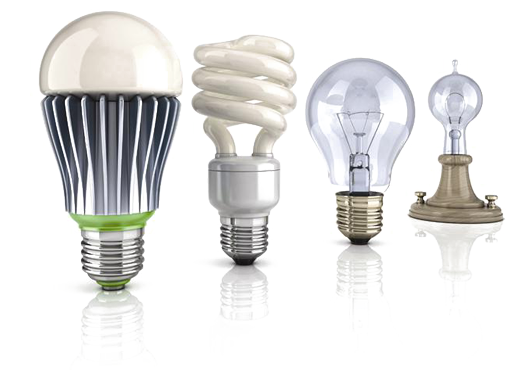 MUSTAHKAMLASH
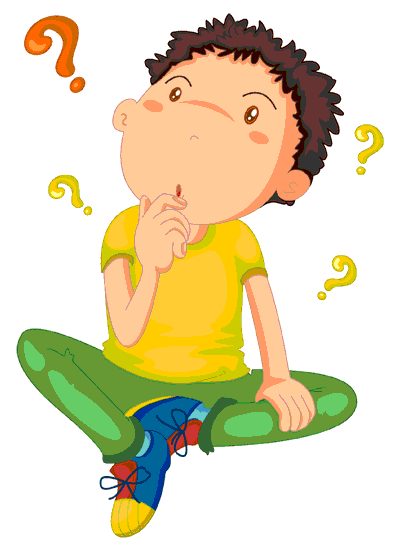 Agar cho‘g‘lanma elektr lampochkaning foydali ish koeffitsienti 5% ga teng bo‘lsa, unda sarflangan energiya nimalarga aylanadi?
A) 5 % issiqlik, 95 % yorug‘lik
B) 50 % issiqlik, 50 % yorug‘lik
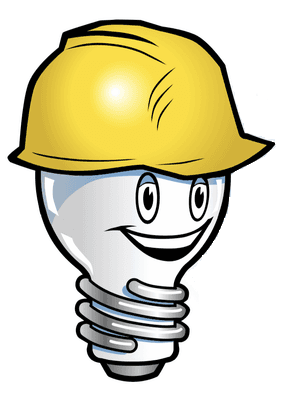 C) 100 % yorug‘lik
D) 5 % yorug‘lik, 95 %, issiqlik,
FIZIKA
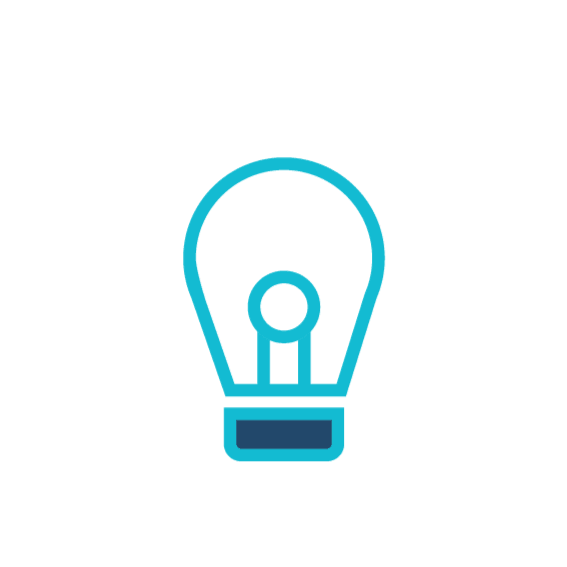 MAVZU: MASALALAR YECHISH
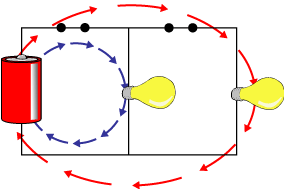 Masala yechish (1)
220 V kuchlanishli tarmoqqa ulangan elektr dvigateli zanjirdagi tok kuchi 3 A ga teng. Agar dvigatelning foydali ish koeffitsienti (FIK) 80% bo‘lsa, dvigatel 1 soatda qacha ish bajaradi?
Yechish (1)
Yechilishi:
Formulasi:
Masala yechish (2)
Quvvati 1,2 kW bo‘lgan elektr isitgich va 15 W quvvatli lampochka 220 V kuchlanishli tarmoqqa parallel ulangan. Elektr isitgichda lampochkaga nisbatan necha marta ko‘p elektr energiya sarflanadi.
Yechish (2)
Formulasi:
Yechilishi:
Javob:
Masala yechish (3)
Qarshiligi 20 Ω va 30 Ω bo‘lgan iste’molchilar parallel ulangan. Birinchi iste’molchi ma’lum vaqt davomida 240 J ish bajarganda, ikkinchi iste’molchi qanday ish bajaradi?
Yechish (3)
Formulasi:
Masala yechish
20-mashq (2)
    
     Qarshiligi 50 Ω bo‘lgan sim spiraldan 4 A tok o‘tmoqda. Shu spiralda 2 soat davomida qancha issiqlik miqdori ajralib chiqadi?
Yechish
20-mashq (2)
Yechilishi:
Formulasi:
Masala yechish
20-mashq (4)

     2,2 kW quvvatli elektr isitgichdan 220 V kuchlanishli  tarmoqqa ulangan. Undan qancha tok o‘tadi?
Yechish
20-mashq (4)
Formulasi:
Yechilishi:
Masala yechish
20-mashq (7)

     220 V kuchlanishga mo‘ljallangan elektr choynakning iste’mol quvvati 550 W ga teng. Choynak tarmoqqa ulanganda undan qancha tok o‘tadi va uning qarshiligi qanday?
Yechish
20-mashq (7)
Formulasi:
Yechilishi:
MUSTAQIL BAJARISH UCHUN TOPSHIRIQ:
Darslikdagi 101-betidagi                  20-mashqning                   1-3-5-6-8-9-masalalarini mustaqil bajarish.
O‘tilgan mavzularni takrorlash.
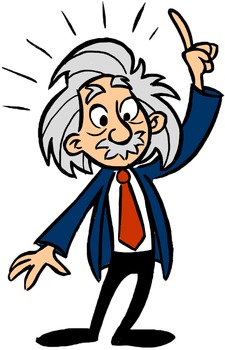